A new scenario logic for the Paris Agreement long-term temperature goal
Rogelj, J., Huppmann, D., Krey, V., Riahi, K., Clarke, L., Gidden, M., Nicholls, Z. & Meinshausen, M.
Nature 2019, DOI: 10.1038/s41586-019-1541-4
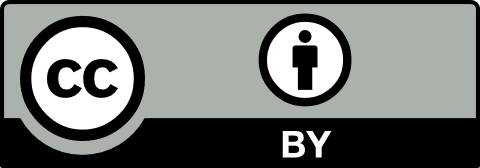 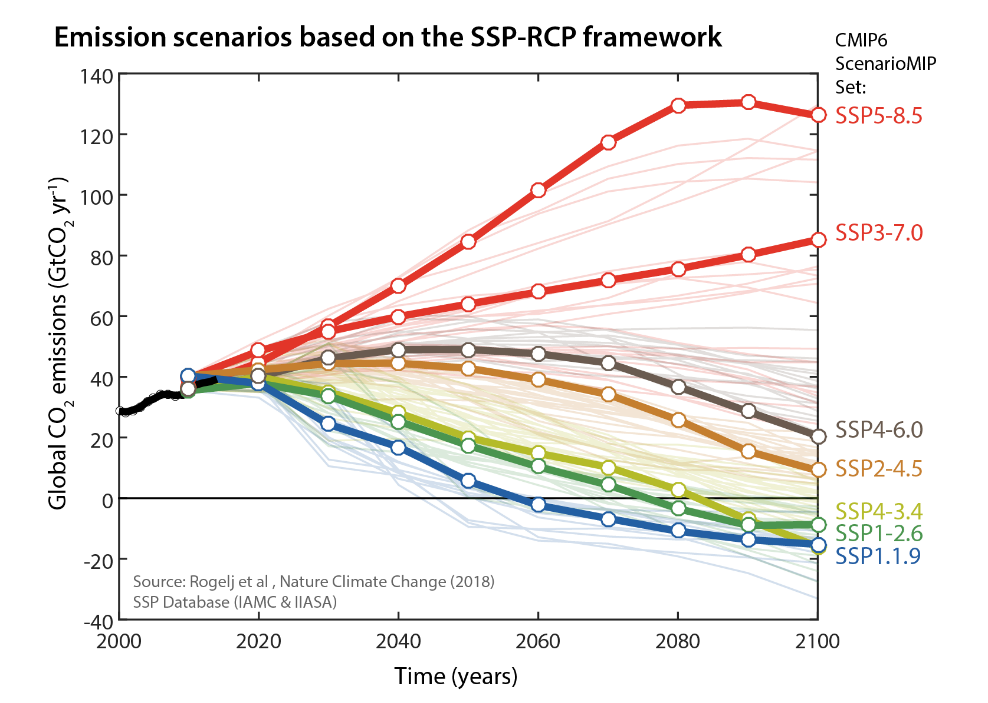 Dominant scenario framework results in ‘unfair and risky’ scenarios
Current situation: 
Shared Socioeconomic Pathways (SSP) & Representative Concentration Pathways (RCPs):Focus on end-of-century (2100) forcing outcome

Consequences: 
Climate policy inconsistency & cognitive dissonance (overshooting)
Intergenerational equity and carbon-dioxide removal (CDR)
Not directly compatible with Paris Agreement
Imprecise economic recommendations


SOLUTION: New scenario logic to resolve these issues
capping global warming at a specific maximum level
either temperature stabilization or reversal thereafter
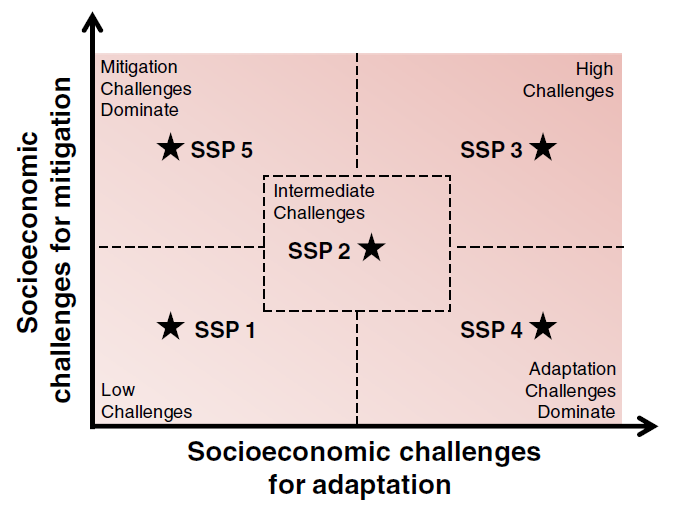 Source: O’Neill et al, Climatic Change (2013)
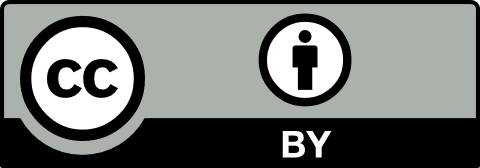 Rogelj et al, Nature (2019) DOI: 10.1038/s41586-019-1541-4
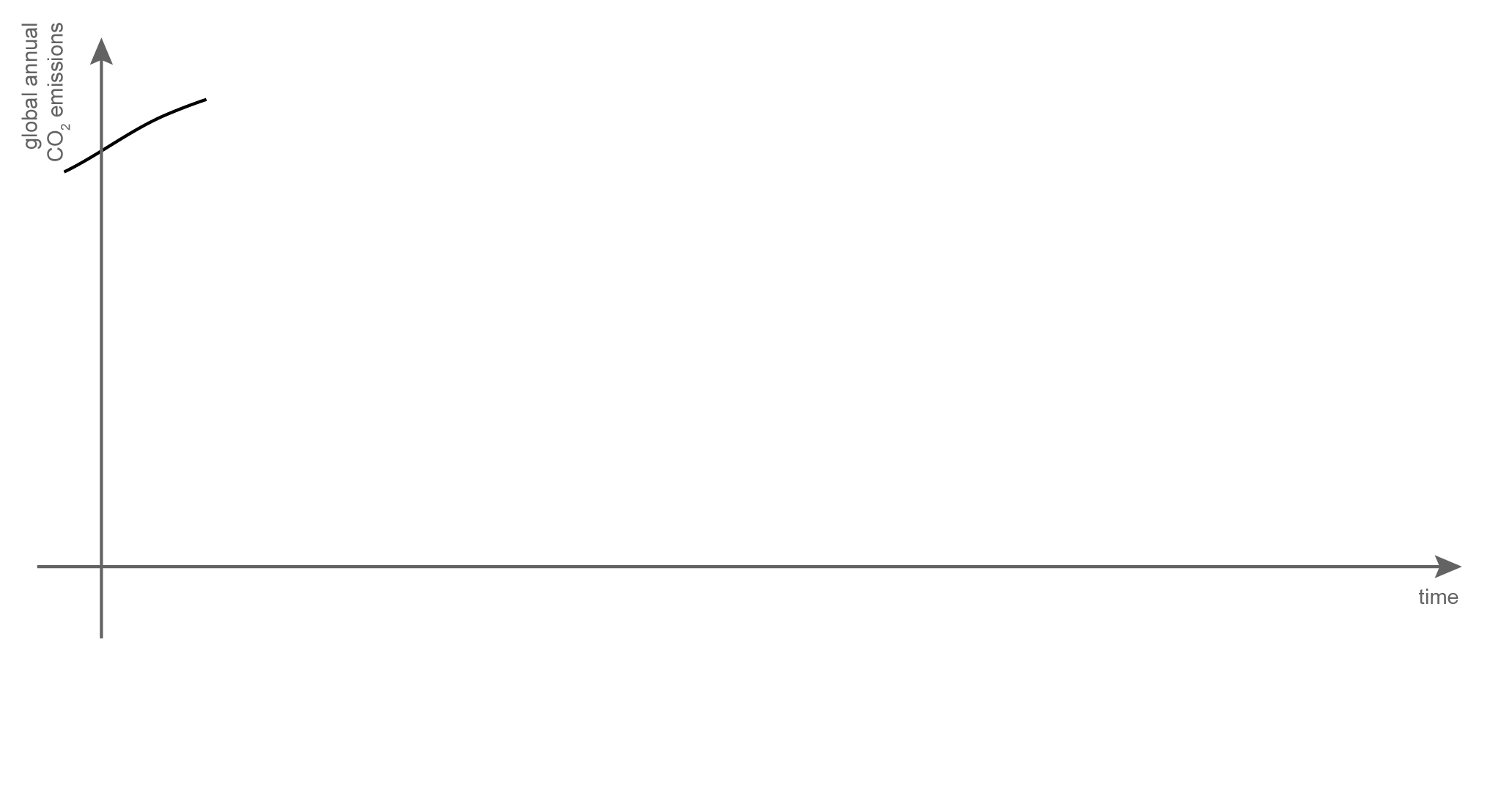 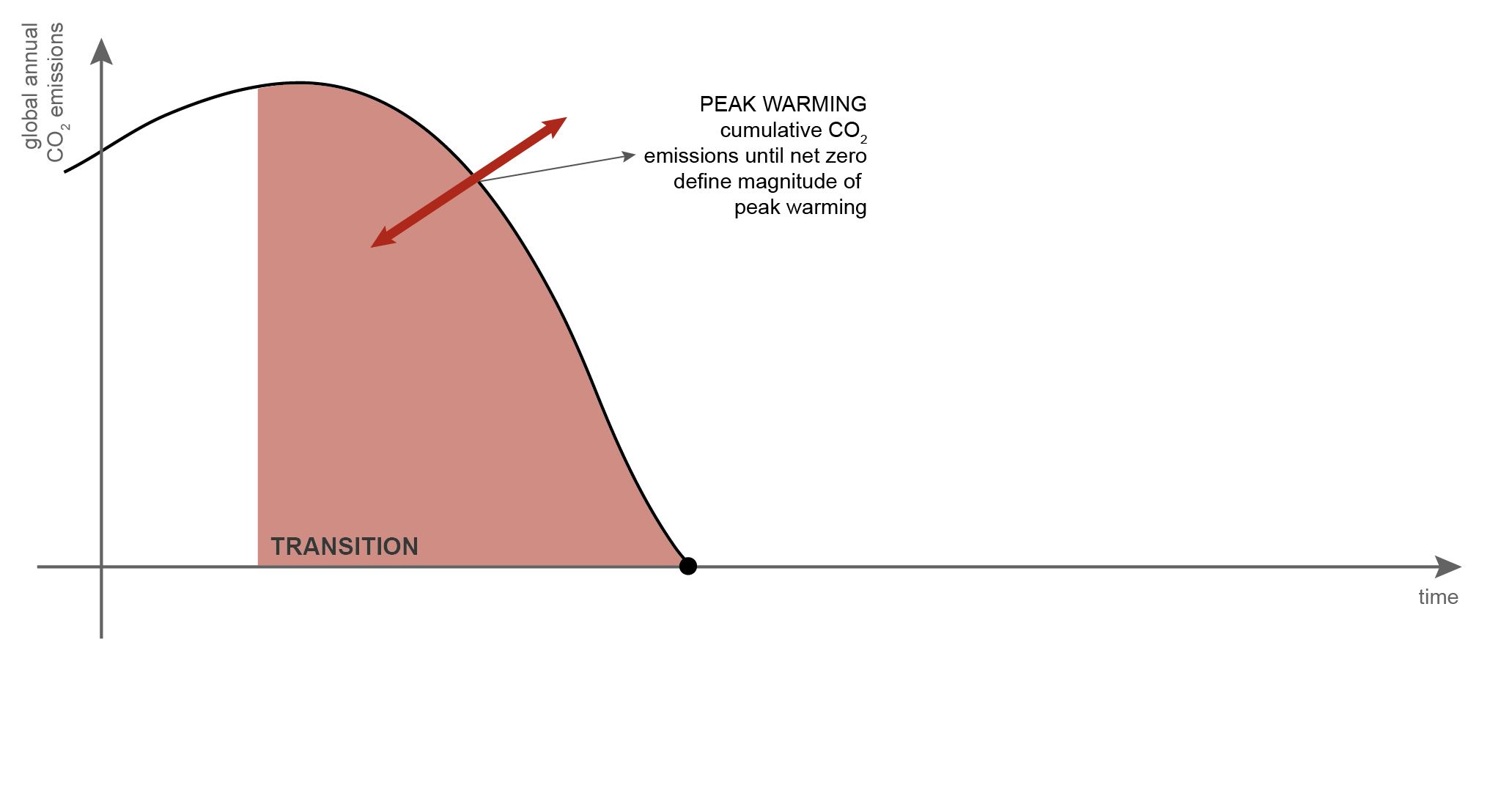 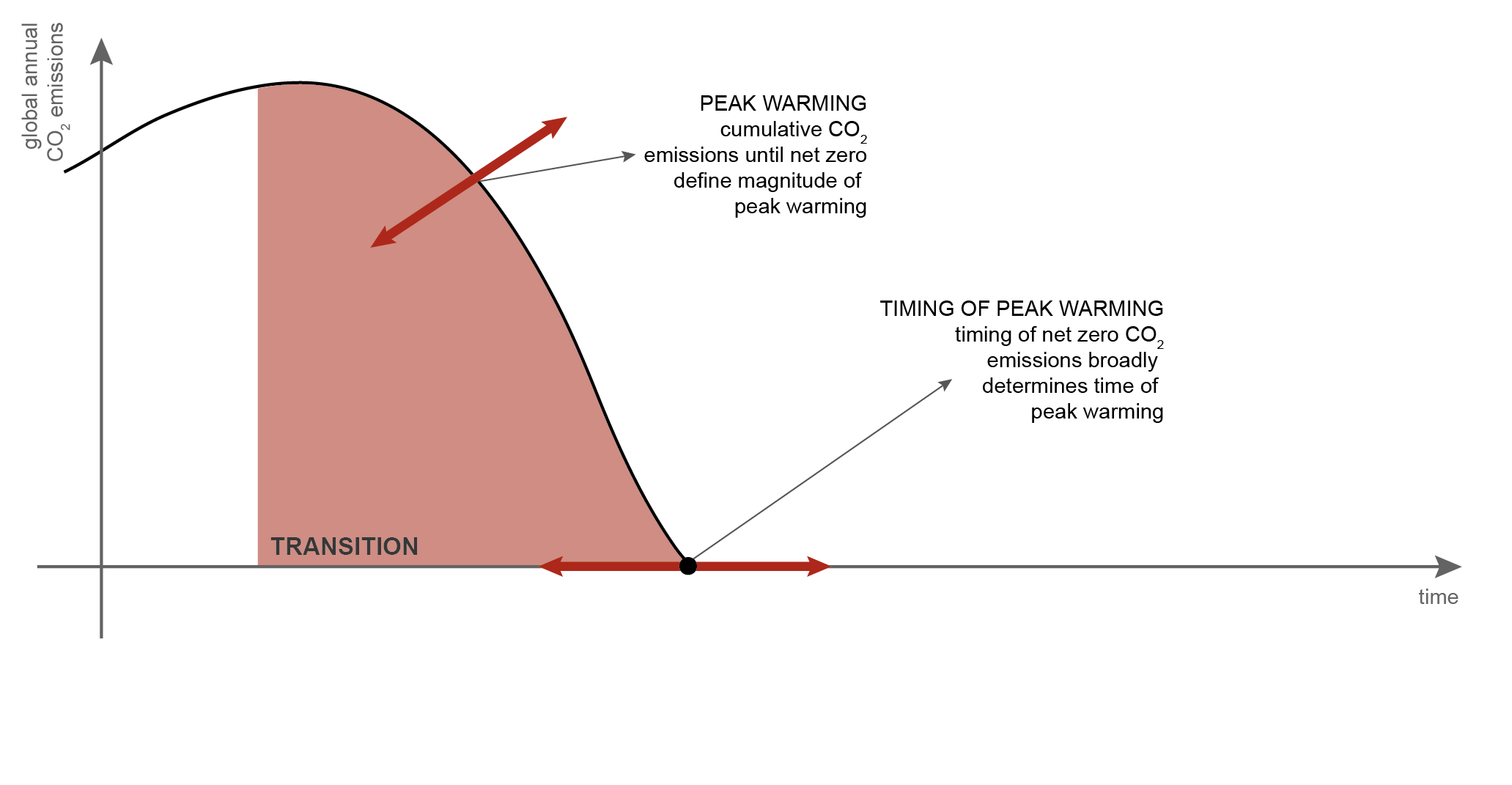 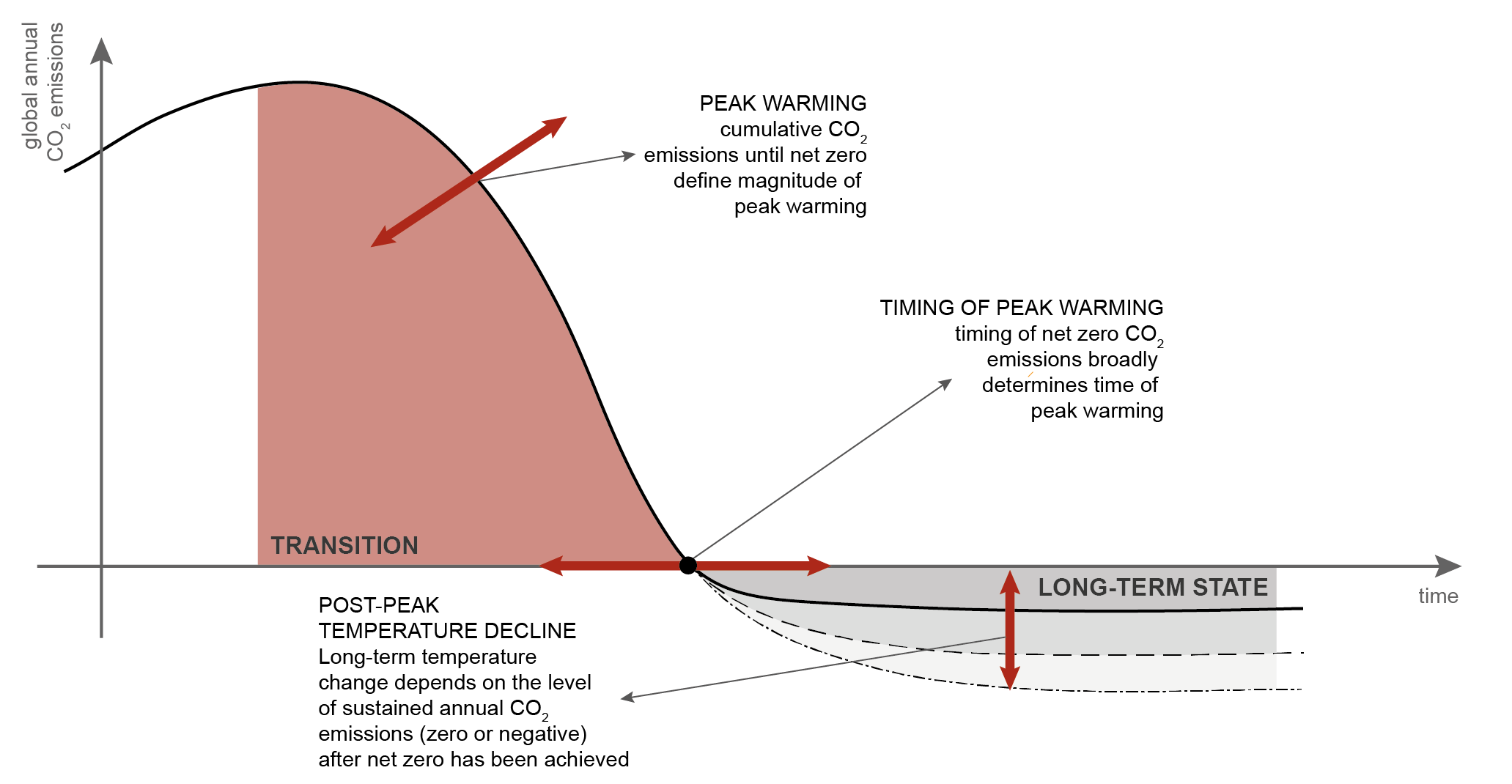 A new scenario logic for the Paris Agreement long-term temperature goal
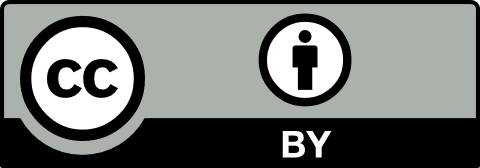 Rogelj et al, Nature (2019) DOI: 10.1038/s41586-019-1541-4
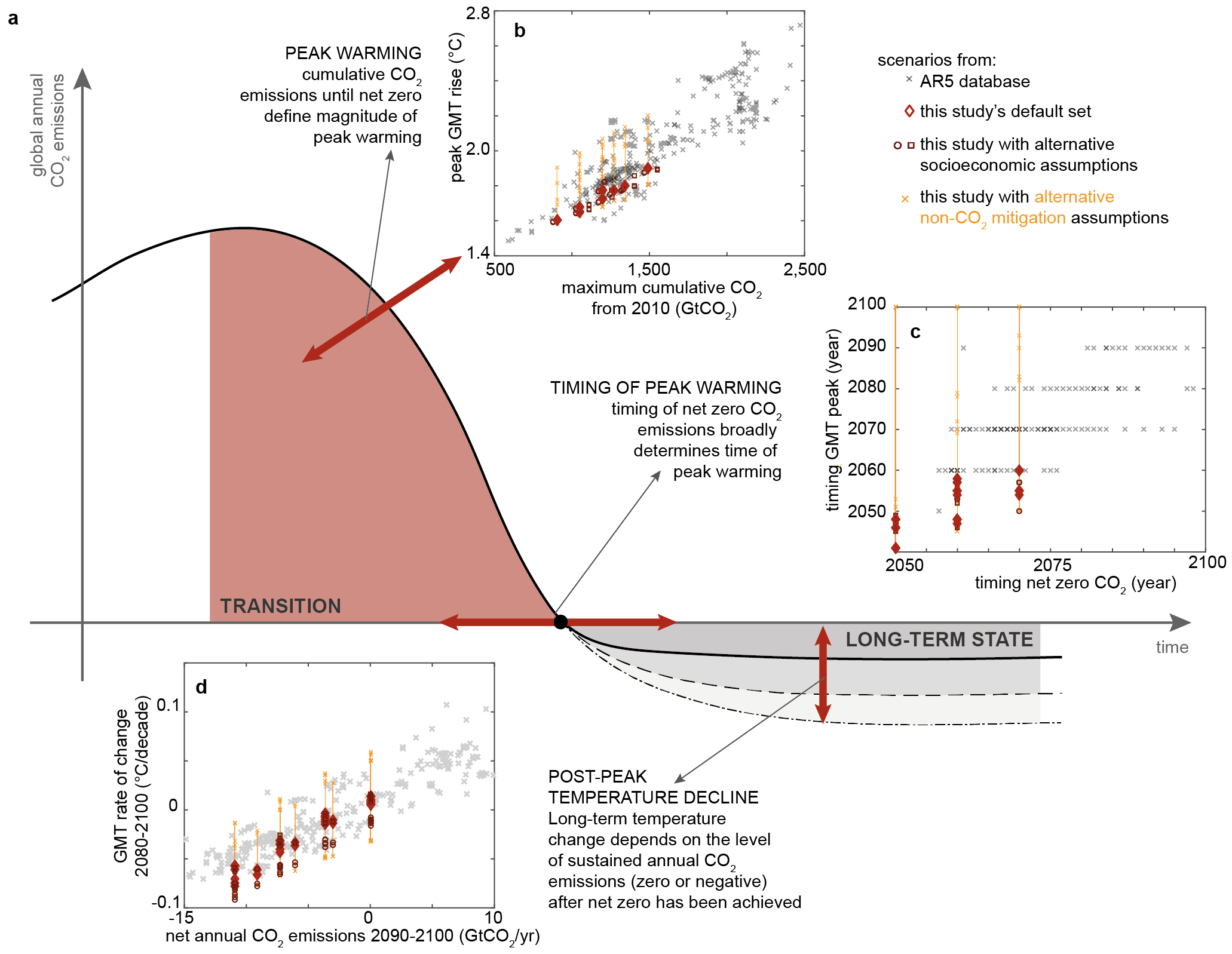 A new scenario logic for the Paris Agreement long-term temperature goal
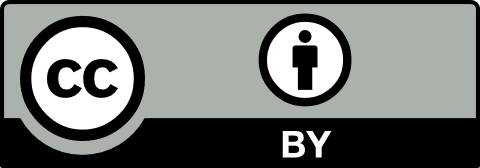 Rogelj et al, Nature (2019) DOI: 10.1038/s41586-019-1541-4
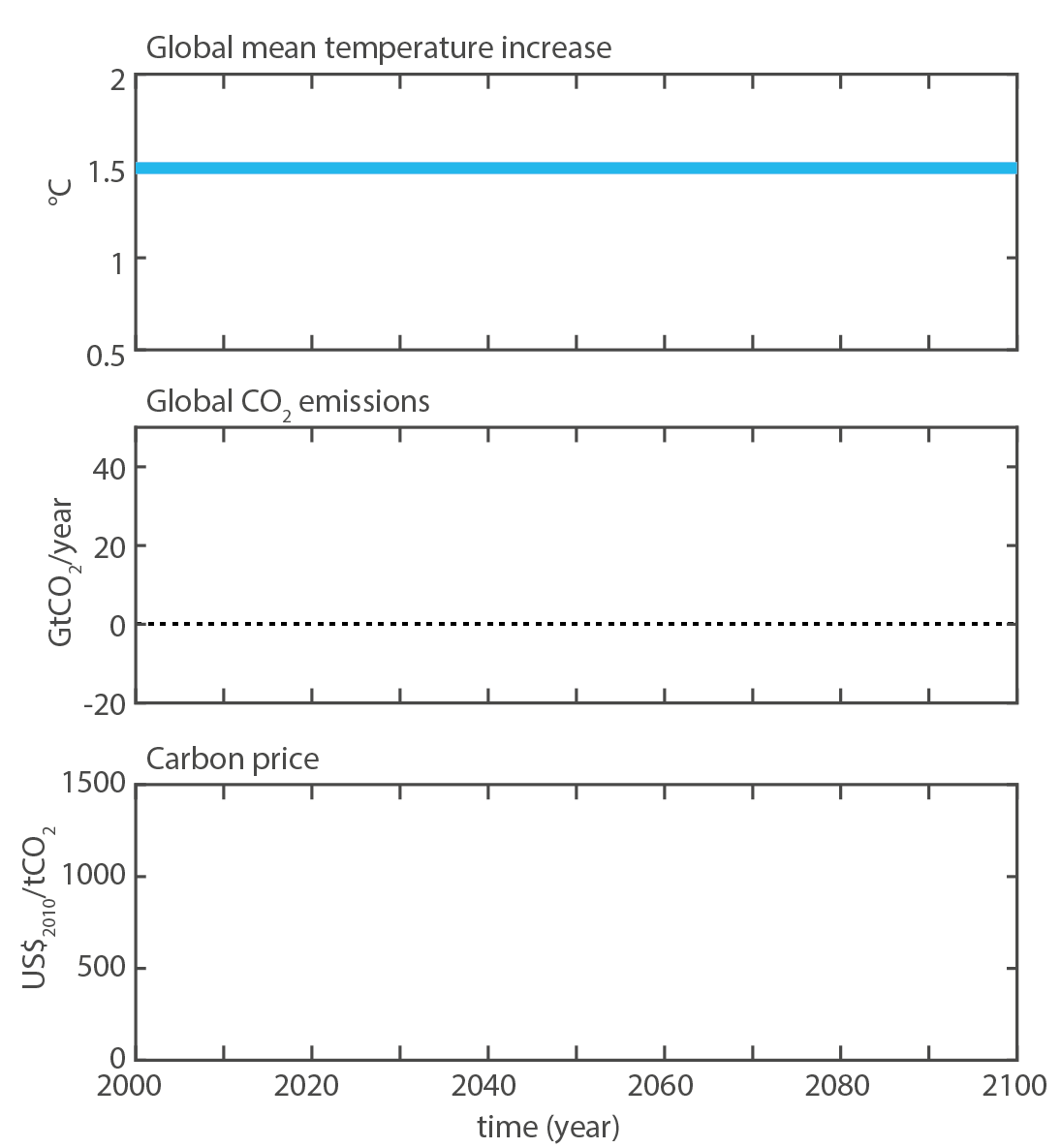 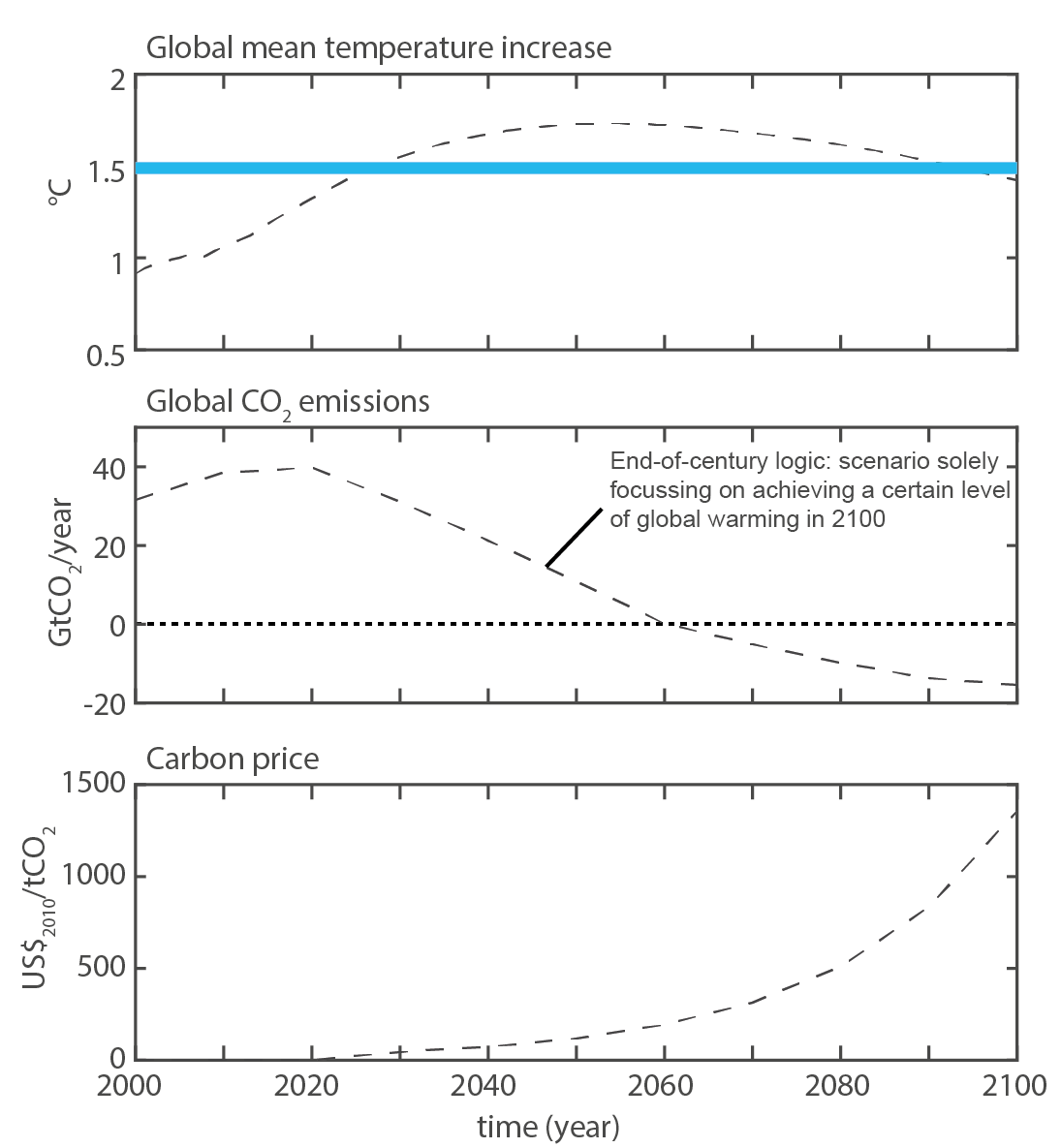 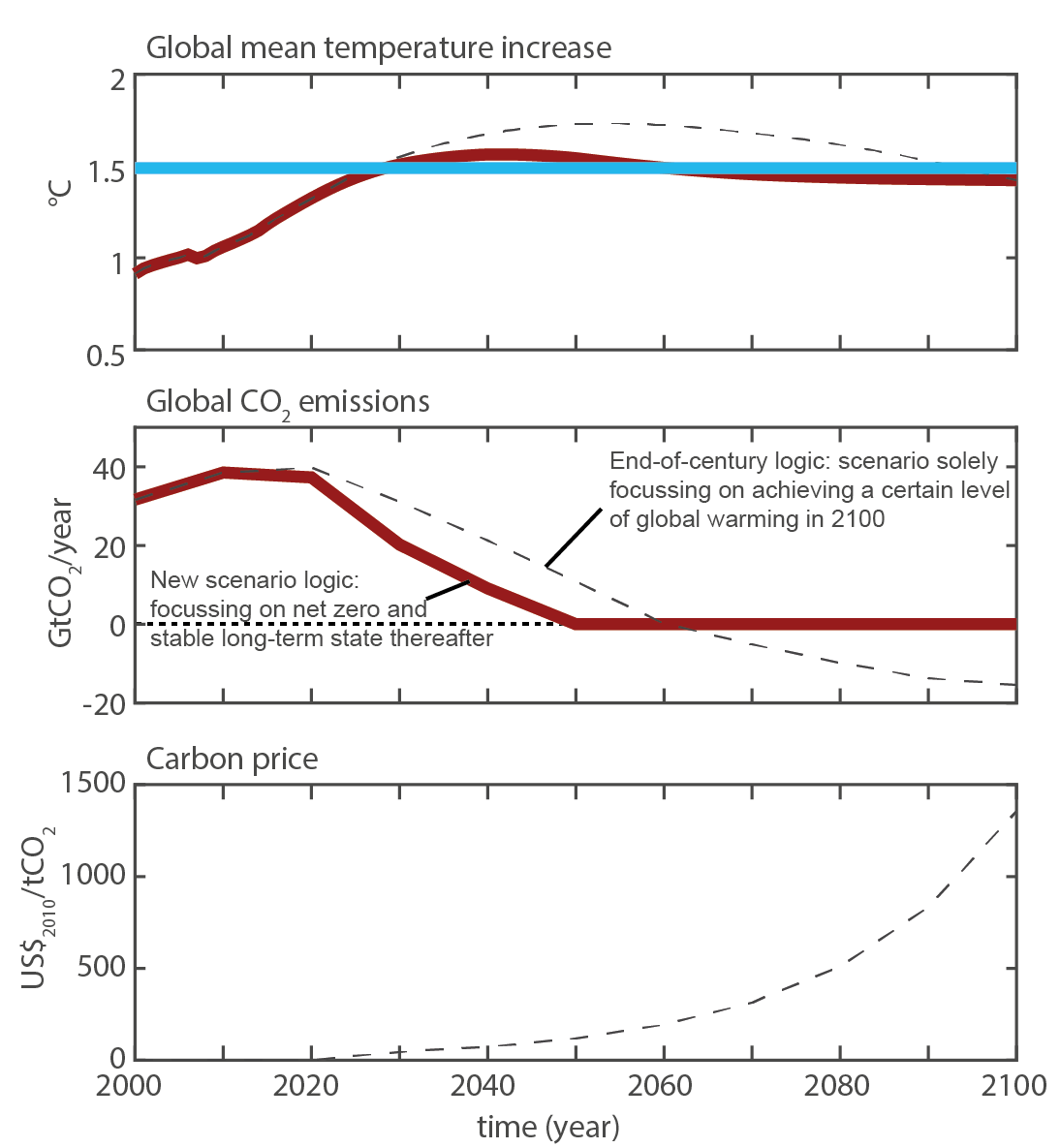 Implications and insights of our new scenario logic
Timing of cost-effective climate action for Paris Agreement becomes discount-rate independent
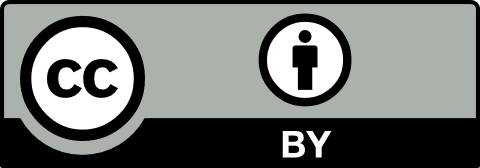 Rogelj et al, Nature (2019)DOI:10.1038/s41586-019-1541-4
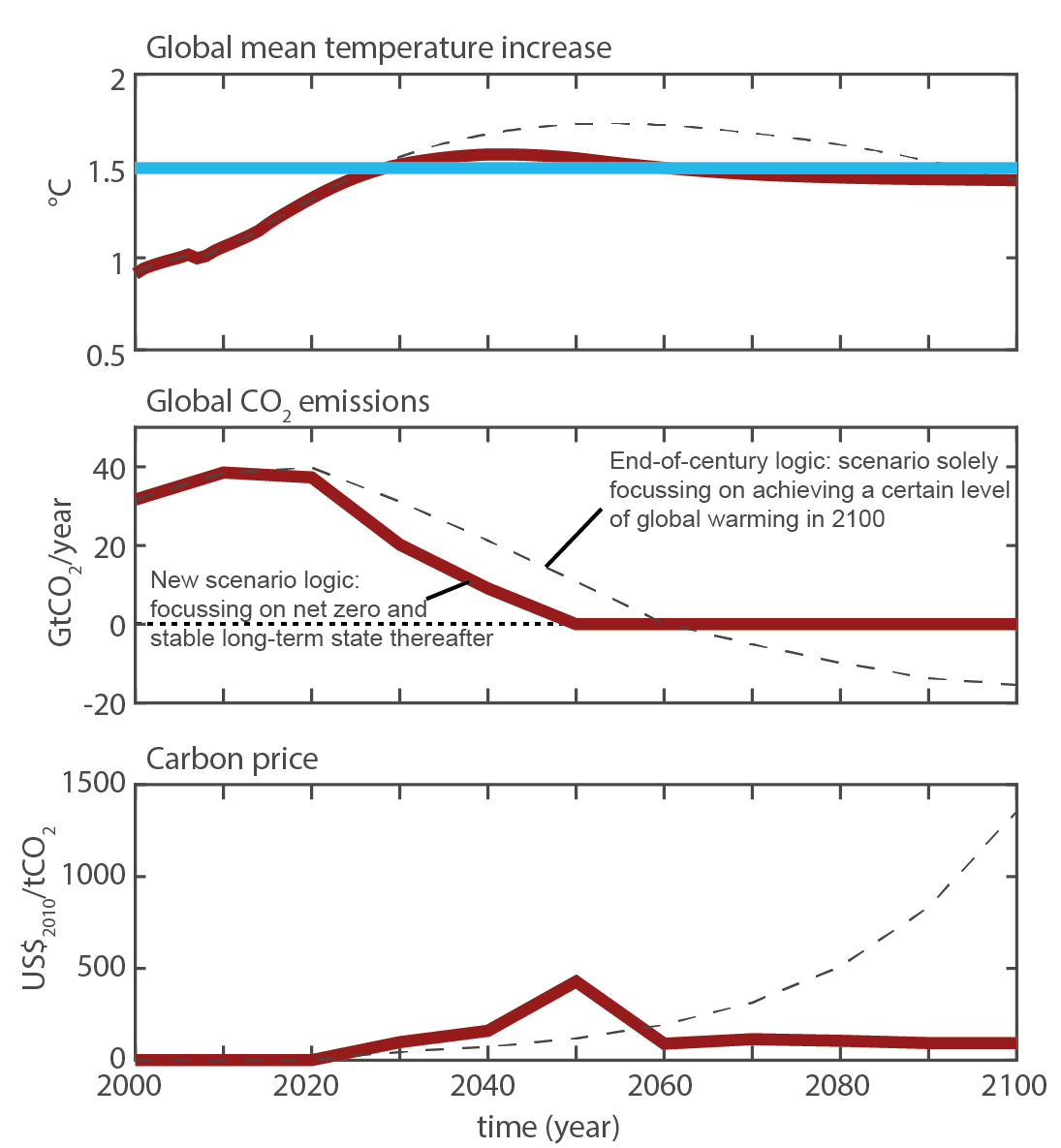 Implications and insights of our new scenario logic
Timing of cost-effective climate action for Paris Agreement becomes discount-rate independent
Fundamental shift in perception of cost of climate change mitigation over time
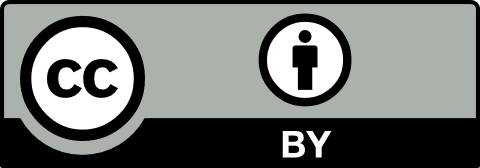 Rogelj et al, Nature (2019)DOI:10.1038/s41586-019-1541-4
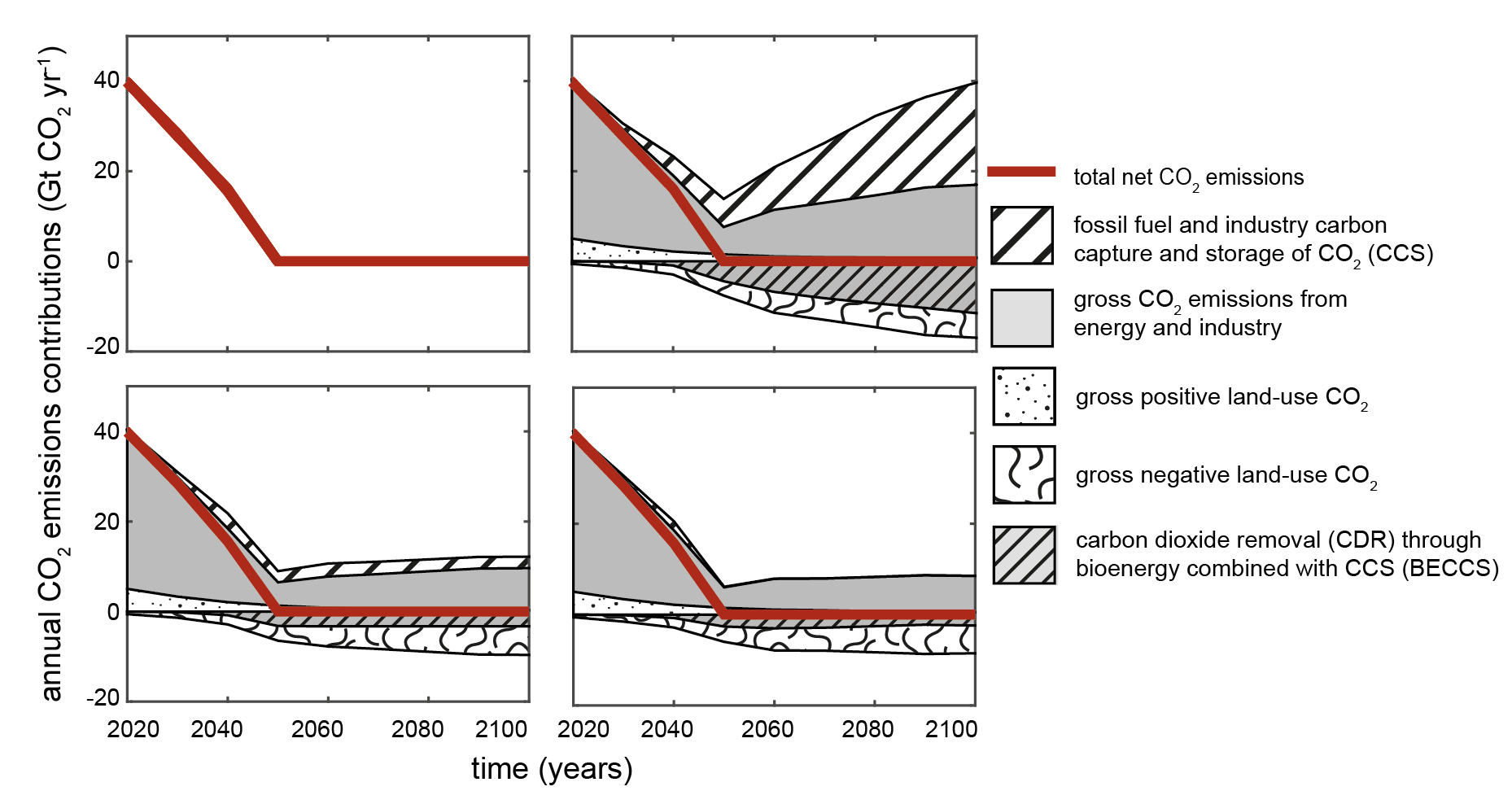 Implications and insights of our new scenario logic
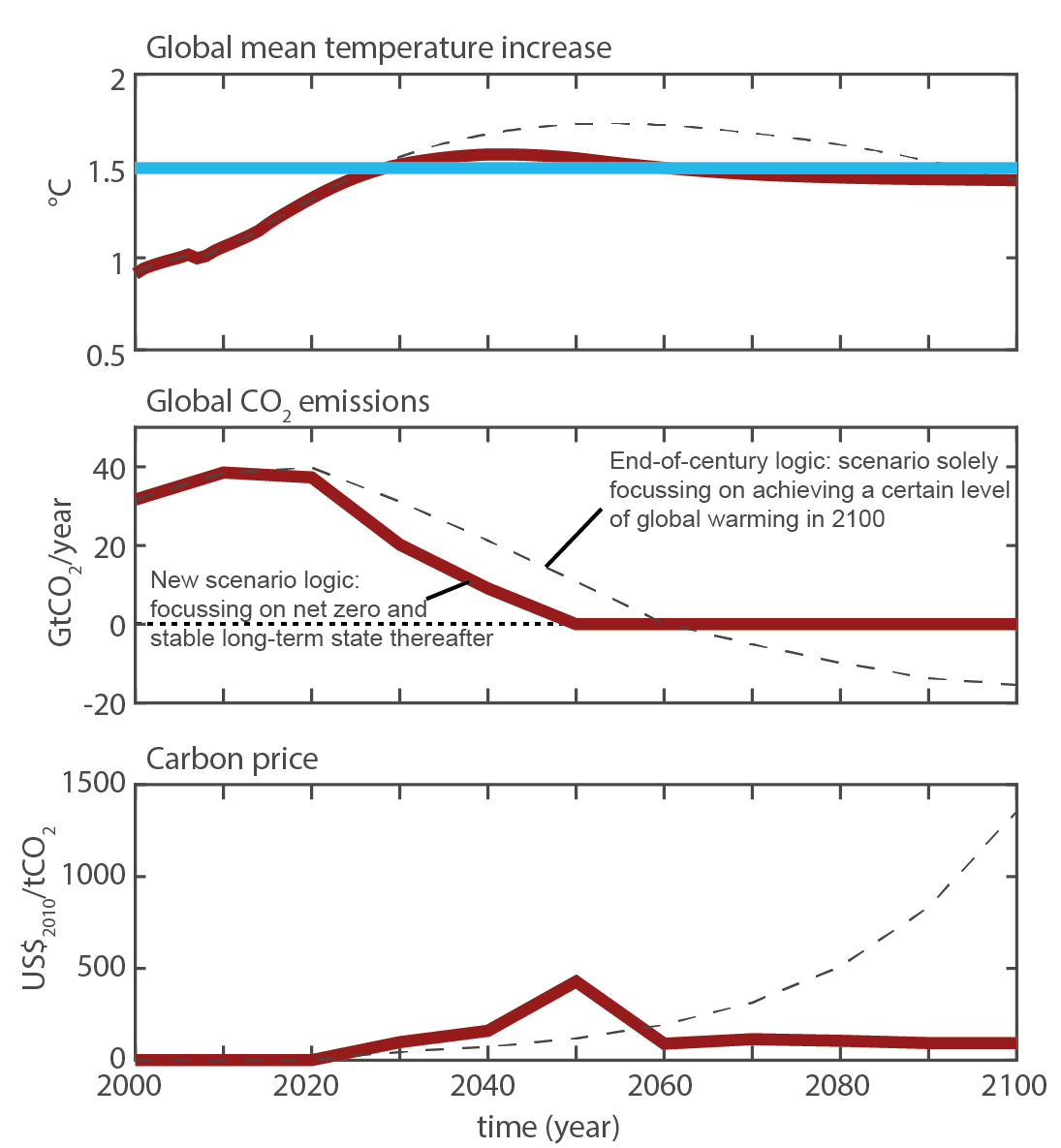 Timing of cost-effective climate action for Paris Agreement becomes discount-rate independent
Fundamental shift in perception of cost of climate change mitigation over time
Exploration of sustainable development implications without shifting climate ambition goal posts
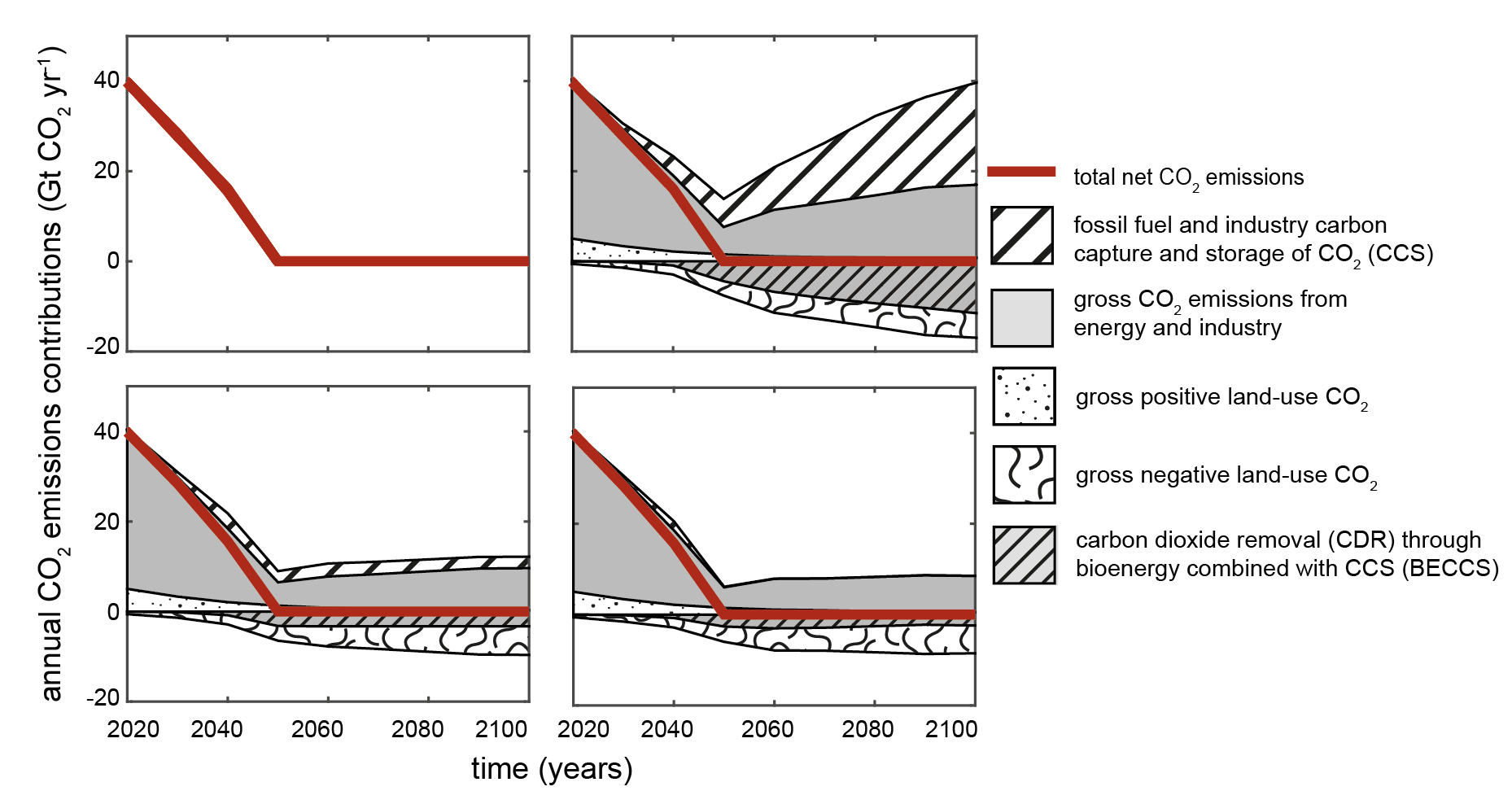 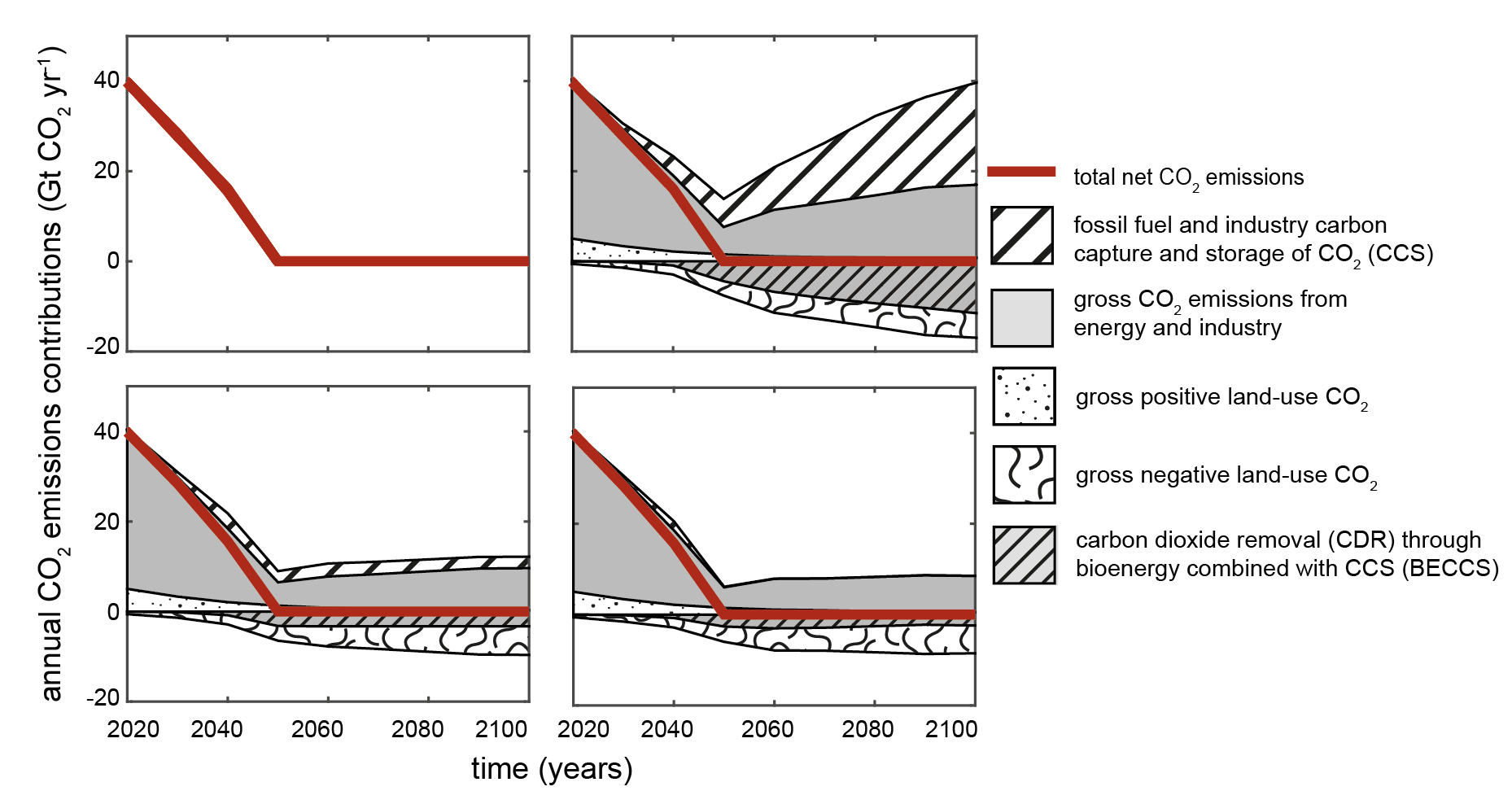 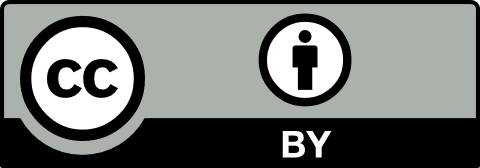 Rogelj et al, Nature (2019)DOI:10.1038/s41586-019-1541-4
Thank you
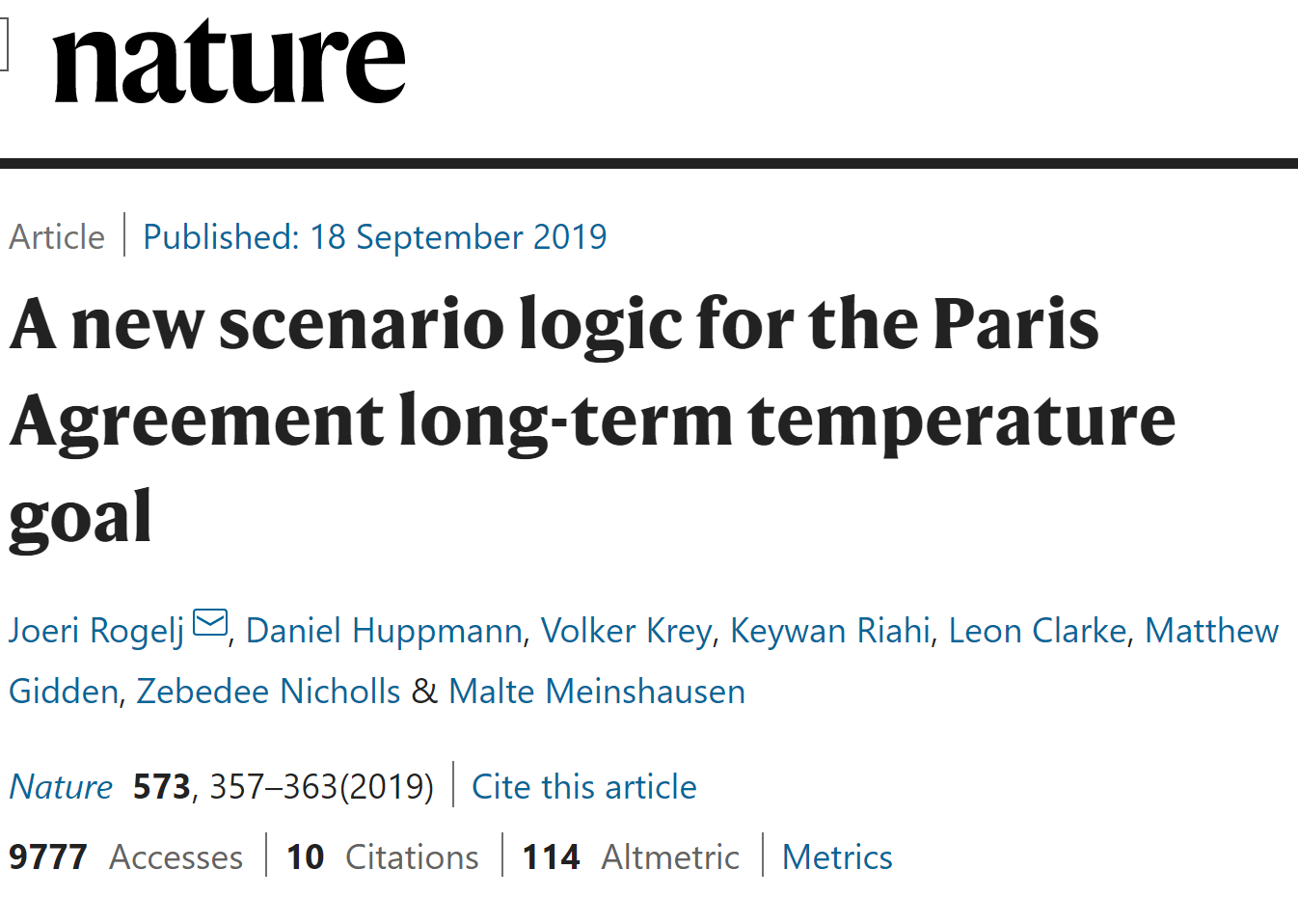 Joeri Rogelj
Contact: j.rogelj@imperial.ac.ukrogelj@iiasa.ac.atTwitter: @JoeriRogelj
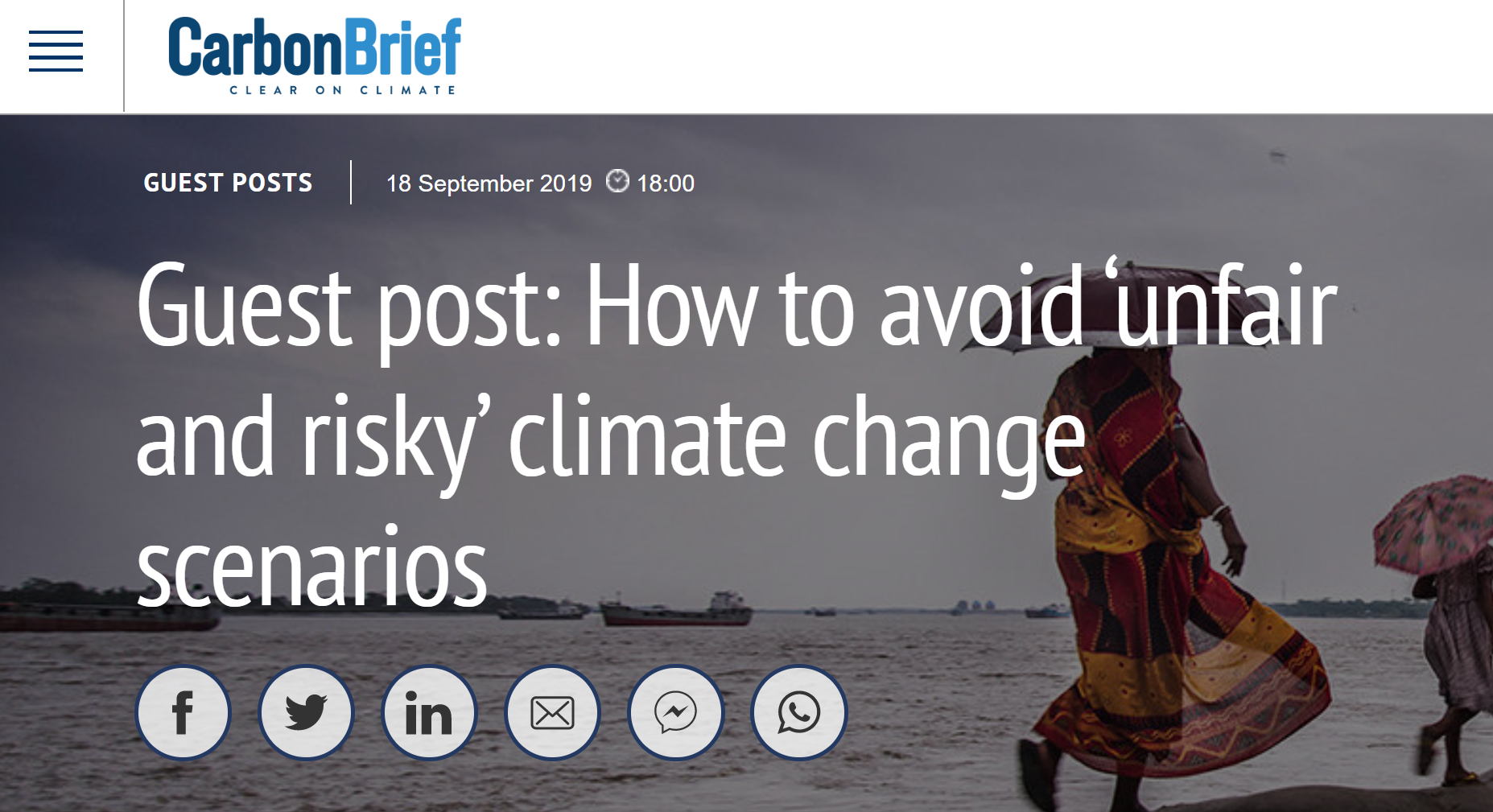 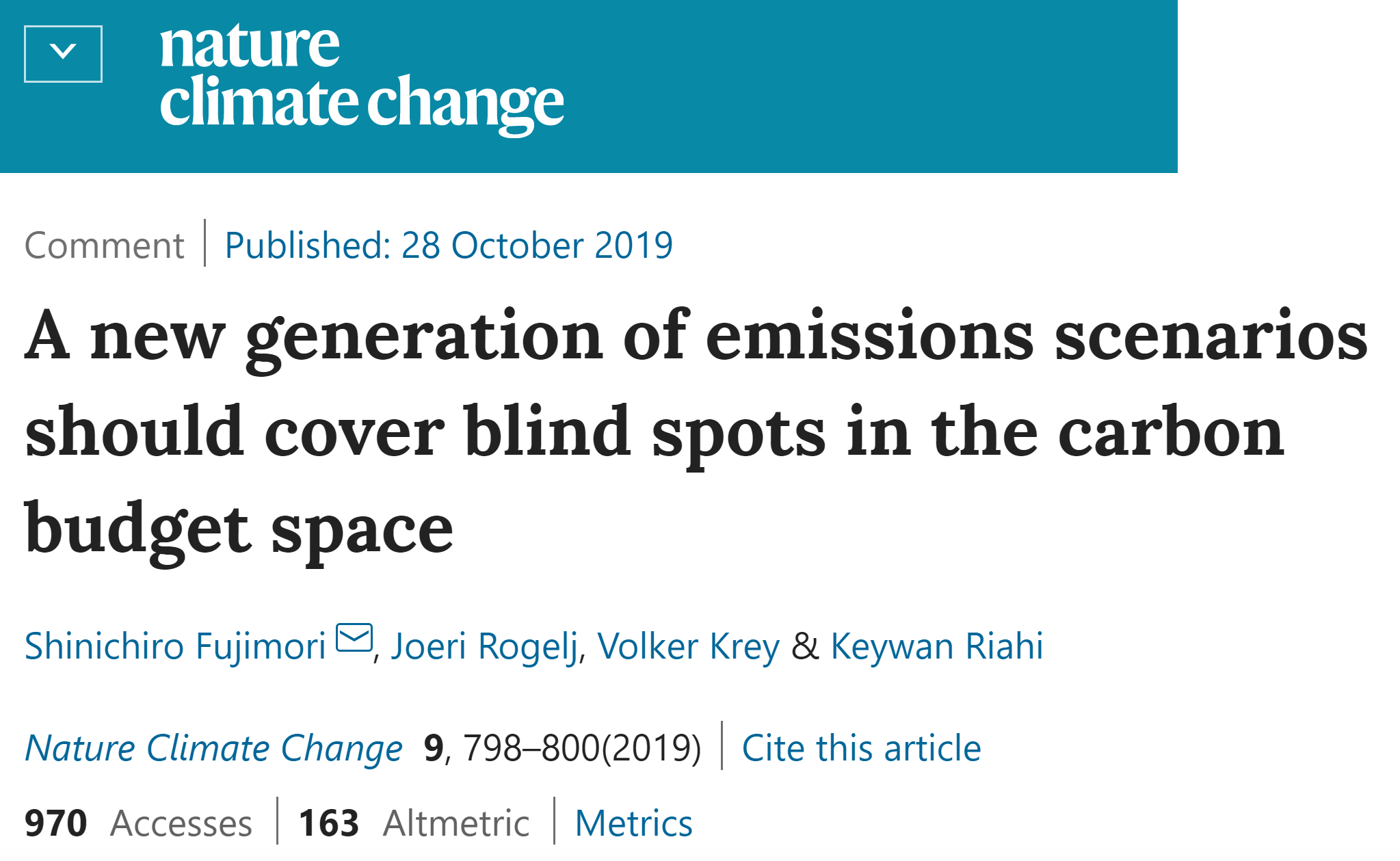 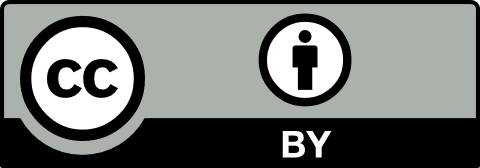 Rogelj et al, Nature (2019)DOI:10.1038/s41586-019-1541-4
BACKGROUND: A new scenario logic for the Paris Agreement long-term temperature goal Different ways of achieving net zero and net negative global CO2 emissions
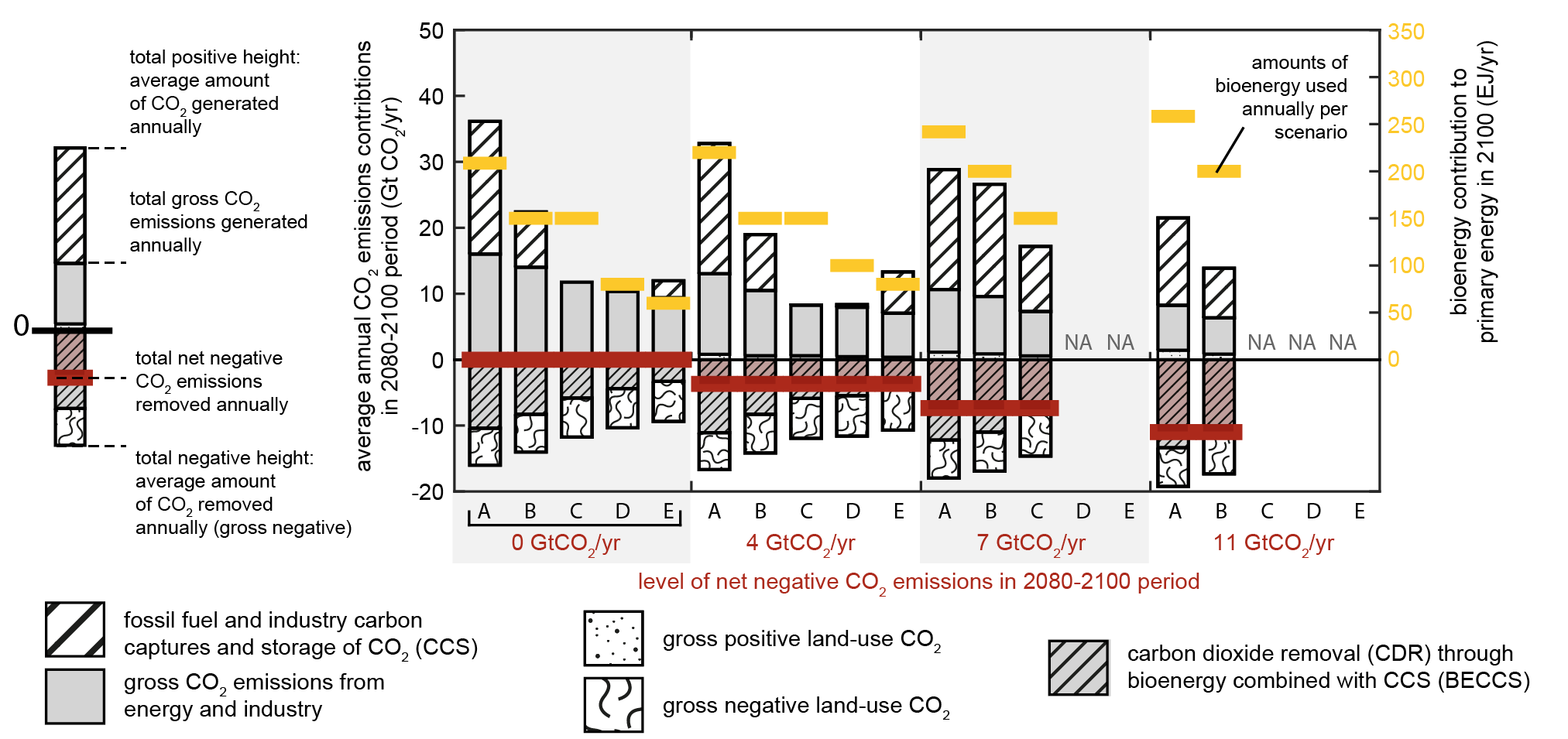 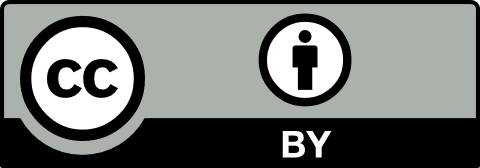 Rogelj et al, Nature (2019)DOI:10.1038/s41586-019-1541-4
BACKGROUND: A new scenario logic for the Paris Agreement long-term temperature goal Climate change investment implications of new scenario logic
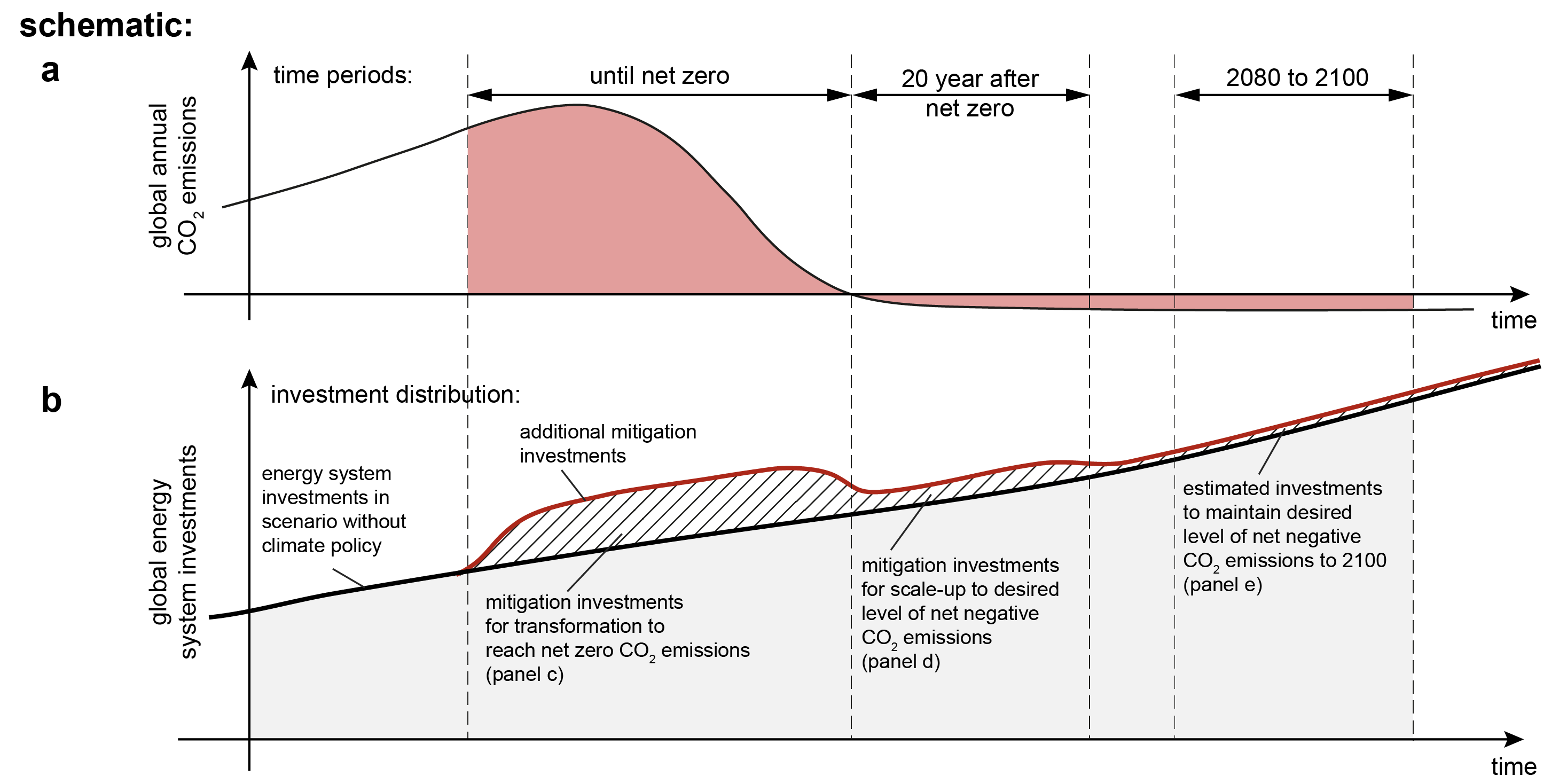 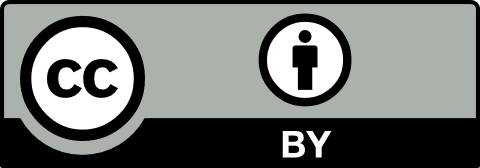 Rogelj et al, Nature (2019)DOI:10.1038/s41586-019-1541-4
BACKGROUND: A new scenario logic for the Paris Agreement long-term temperature goal Climate change investment implications of new scenario logic
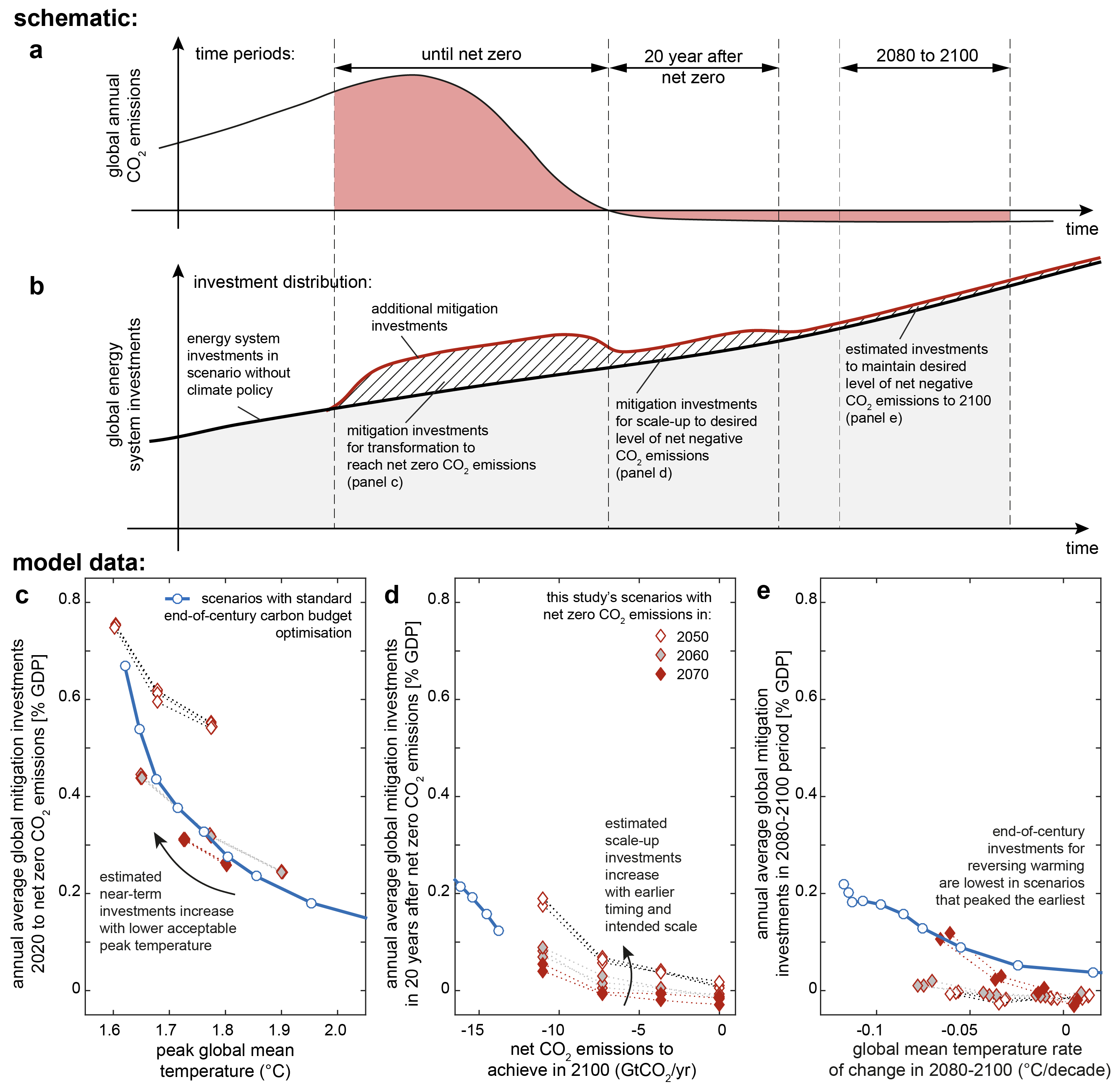 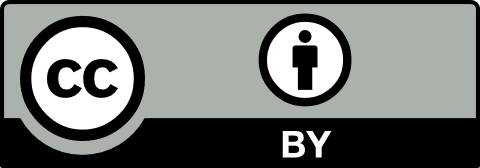 Rogelj et al, Nature (2019)DOI:10.1038/s41586-019-1541-4